ERGENLİK DÖNEMİ
Çocukluktan erişkinliğe geçişin yaşandığı çok önemli bir çağdır. Başlangıç ve bitiş zamanları kesin sınırlarla belirli değildir. 

 Genellikle 10-20 yaşları arasındaki evre, ergenlik dönemi olarak kabul edilir. 

Dönemin belirgin özelliği hızlı bir büyüme ve gelişme görülmesidir.
Ergenlik belirtilerinin görülmeye başlamasında kişiler arasında 5 - 6 yıllık farklar olabilir.

 

Erken ya da geç büyüme, az ya da çok gelişkin olma, gençleri iyi ya da kötü yapmaz; yalnızca farklı kılar. Bu farklılık da hem doğal hem güzeldir.
Ergenler olarak yaşadığınız ya da yaşayacağınız değişimler sizi erişkinliğe hazırlayan hoş gelişmelerdir ve herkesçe yaşanır.
Ergenlik Döneminde Görülen Değişiklikler
Bedensel Değişimler 
 
Duygusal Değişimler 

Biyolojik  Değişimler
BEDENSEL DEĞİŞMELER
Kızlar, ergenlik dönemine erkeklerden yaklaşık iki yıl daha erken girer. 

 Boy ve kilo artışı da erkekler ve kızlar arasında farklılık gösterir. 

Erkeklerde boy uzaması daha fazla olur. Bu uzama erkeklerde yılda ortalama 10 cm, kızlarda ise 8 cm kadardır.
Tüm ergenlik dönemi boyunca kızlar 18-23 cm erkekler ise 25-30 cm uzar.
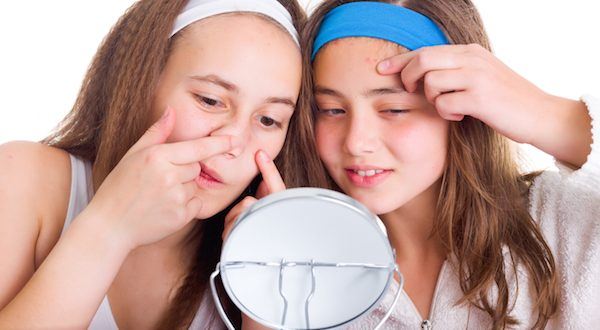 KIZLARDA GÖRÜLEN BEDENSEL DEĞİŞİKLİKLER
Boy uzar 
Kilo artışı olur 
 Göğüsler belirginleşir 
 Ağırlıklı olarak kasık bölgesi ve koltuk altında olmak üzere vücutta kıllanmalar olur  
 Saç bölgesinde ve deride yağlanma (sivilce ve siyah noktalar)
 Üreme organlarında gelişme her ay yumurta hücrelerinin salınması ve adet döngüsünün başlaması
DUYGUSAL DEĞİŞİKLİKLER
Duygularda ani değişiklikler olur. İniş ve çıkışlar görülebilir. 

 Duygular yoğun olarak yaşanabilir. Bu dönem duygulardaki çeşitlilik ve iniş çıkışlarla da bilinir.  

Vücudunuzda ve kendinizde var olan bu değişiklikler nedeniyle mahcubiyet ve çekingenlik görülebilir.
Aşırı hayal kurma
Tedirgin ve huzursuz olma
Yalnız kalma isteği
Çalışmaya karşı isteksizlik
Çabuk heyecanlanma
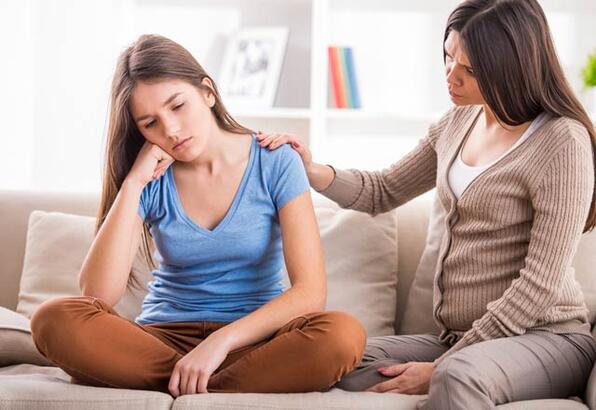 Ama unutulmamalıdır ki bu yaşadığınız değişiklikler herkesin yaşadığı ve sizin de yaşadığınız NORMAL bir gelişim evresidir.
Kimliğinizi oluşturmaya kendinizi bulmaya ve tanımaya başlayacaksınız  kendinizi tanıdığınız biçimi ile çevrenizdekilere kabul ettirme çabasına gireceksiniz; bağımsızlığımızı doyasıya yaşamak en büyük uğraşınız olacak.
Zamanınızı daha çok ev dışında geçirmeye çalışacak ve nerede olduğunuzun sorulmasını da kimliğinize yapılan bir saldırı gibi algılayabileceksiniz.
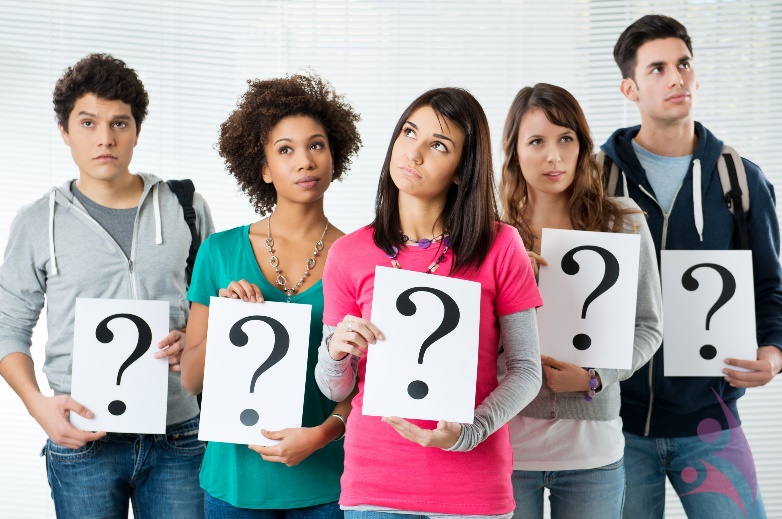 Her şeye karışıyorsunuz. Beni hiç anlamıyorsunuz.


Hem “büyüdün artık” diyerek sorumluluklarımı yerine getirmemi istiyorsunuz; hem de bir şey yapmak istediğimde “daha küçüksün” diyorsunuz.
Sorunlar karşılıklı birbirini dinlemeyle, kızgınlığa ve kırgınlığa düşmeden, hoşgörü ve yapıcı tartışmayla çözülebilir.
Arkadaşlık ilişkileri daha çok önem kazanır. 
 
Eskiden daha çok oyun ağırlıklı olan ilişkilerde artık uzun söyleşilerin ve birlikte olmanın verdiği keyif de ortaya çıkar.

Ortak değişim ve sorunlar yaşadığınız, sizinle aynı cinsiyetteki kişilerle daha yakın ilişki içine girersiniz. 

Kızlar az sayıda kişiyle yakın arkadaşlık kurar, her etkinliği aynı arkadaşlarla paylaşmaktan zevk alır
Giyim şekli, saç biçimi gibi konularda arkadaşlar gittikçe daha fazla belirleyici olur. Sizler de arkadaşlarınız gibi görünmek ve davranmak isteyebilirsiniz.
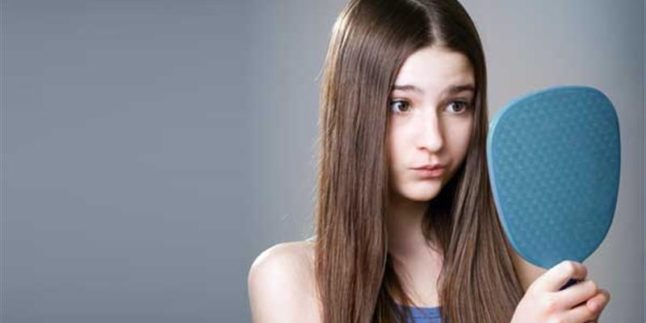 Başkalarına benzemeli misiniz?

Bazı yönlerden başkalarına benzer, bazı yönlerden benzemezsiniz. Arkadaşlarınız kadar hızlı koşamayabilirsiniz, ancak belki daha iyi şarkı söylüyorsunuzdur. Başkalarının hoşlandığı şey sizin için çekici olmayabilir. Kısacası siz sizsinizdir.
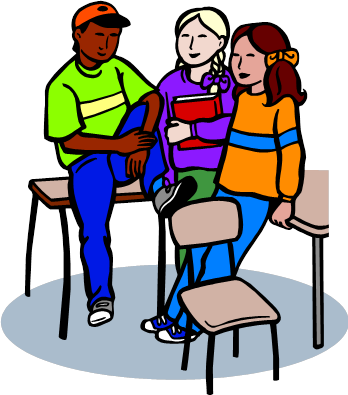 ZİHİNSEL GELİŞMELER
Geleceğe yönelik düşünceler artmaya başlar.
Soyut kavramlar anlamaya başlanır
Olayların arkasındaki gerçek nedenler görülmeye başlanır
Hiçbir olumsuzluğun başına gelmeyeceğini düşünür
Çevresindeki kişiler tarafından izlenildiğini düşünür.
BİYOLOJİK DEĞİŞİKLİKLER
ÜREME SİSTEMLERİ  

Erkek ve kadın üreme organları işlevsel olarak birbirini tamamlayan yapılardır.


Kadın üreme organları daha çok bedenin içine, erkek üreme organları ise daha çok bedenin dışına doğru gelişmiştir
ADET GÖRME
Belli zaman aralıkları ile, rahim iç yüzeyini kaplayan ince dokunun vajinadan dışarı atılmasıdır. Kanama olmasıdır. 

Doğurganlığın ilk belirtisi kabul edilir.  

 İlk âdet kanaması ; üreme organlarında, gelişmenin başladığının belirtisidir.
İlk âdet görme, 9 ile 16 arasında herhangi bir yaşta olabilir Âdet görme genellikle memelerin büyümeye başlamasından bir yıl sonra başlar.

İlk adet görme 16 yaşına kadar gecikebilir. Bu gecikme bir sağlık problemini işaret etmez. 


Adet görme sağlıklı olmanın bir işaretidir. Sağlıklı olan her kız çocuğu adet kanamasını yaşar.
ADET DÖNGÜSÜ NEDİR ? 

Âdetin başlangıcından bir sonraki âdet görmeye kadar geçen süredir.

Âdet döngüsünün süresi kişiden kişiye değişebilir. 

 İki âdet görme arasındaki süre yani âdet döngüsü, ortalama 28 gündür, 21 ile 35 gün arasında değişebilir.
Her adet dönemi yani adetin görüldüğü gün sayısı 2 – 7 gün arasında değişebilir. Görülen gün sayısı kişiden kişiye göre değişiklik gösterebilir. 

 Günde üç-dört ped değiştirecek kadar (tüm adet boyunca ortalama 80 ml) olan adet kanaması normal miktardır. 

Ergenlik dönemine giren genç kızlarda ilk 1-2 yılda âdet düzensizlikleri olabilir.
Âdet Düzensizlikleri
Aşağıdaki düzensizlik durumlarında doktora başvurulmalıdır : 
 
9 yaşından önce adet görülmeye başlanması 

16 yaşına kadar göğüs büyümesi, tüylenme gibi ergenlikte görülen değişikliklerin başlamaması ve henüz adet görülmemesi 

18 yaşına kadar ergenlikte görülen değişimlerin başlaması ve henüz adet görülmemesi 

Adet kanamalarının 21 günden daha sık 35 günden daha uzun aralıklarla olması 

Adet kanamalarının 7 günden uzun ya da  1 günden kısa sürmesi 

İki adet arasında kanamalar olması 

 Adet kanamalarının aşırı miktarda olması
ÂDET DÖNEMİNDE ÖZBAKIM
Âdet kanaması boyunca hazır pedlerin kullanılması yararlıdır.  Bu dönem için üretilmişlerdir. 

Hazır pedler sayesinde iç çamaşırı ve giysilerde temizlik ve kuruluk sağlanır, zararlı mikropların üremesi, kötü kokuların oluşması önlenir.

 Pedlerin 3-4 saatte bir  değiştirilmesi gerekir. Kanama az olsa bile 8 saatten fazla kullanılması uygun değildir.
ÂDET DÖNEMİNDE ÖZBAKIM
Adet döneminde pamuk kullanmak sakıncalıdır.

Pamuk kolaylıkla küçük parçalara ayrılabilir. Bu parçalar üreme organlarına kadar ilerleyip yapışabilir.

Bu da üreme organlarında geniş iltihaplara yol açabilir.
HİJYENİK PED NASIL KULLANILIR ?
İç çamaşırının içine yerleştirilir. Kirlenen ped, naylon poşetlere konarak çöpe atılır.

 Pedlerin tek kullanımlık olduğu akılda tutulmalıdır. 

Kullanılmış pedlerin çöp dışında bir yere atılması çevreye zarar verir. Örneğin tuvaletleri tıkar. Bu nedenle genç kızlar kullandıkları pedleri naylon poşete koyarak çöpe atmalıdırlar.
Âdet Öncesi Gerginlik
Bazı genç kızlar, âdet görmeden önce bir kaç gün süresince gergin ve kırılgan olabilir. Bu, duygularını, davranış ve düşüncelerini etkileyebilir. Böyle bir durum dünyadaki çoğu kadının ortak sorunudur.
ADET SANCISI ( KARIN AĞRISI)
Bazen âdet kanamaları sırasında bel ve kasıklarında ağrı duyabilir. Sancı, kasılma biçiminde olup, zaman zaman artıp azalabilir.

Ağrı bazen sürekli bir sancı, bazen de bir ağırlık duygusu şeklinde olabilir.

 Adetin ilk gününde ya da 1 -2 gün öncesinde başlayabilir. Sancı ile birlikte bulantı, kusma da olabilir.
KARIN AĞRISI İÇİN NE YAPABİLİRİZ?
Egzersiz

Ilık duş

Ayaklara sıcak su torbası

Normal gündelik etkinliklere devam
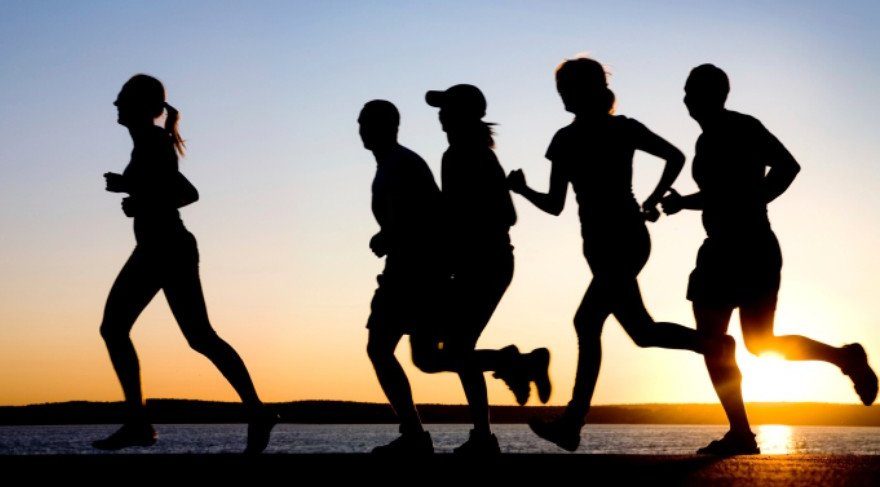 AKINTILAR
Her genç kızda hastalık olmayan normal bir akıntı vardır. Kokusuz, kirli beyaz bir akıntı korkutmamalıdır. Çamaşırda leke bırakabilen bu doğal akıntıdır. 
 Aşağıdaki durumlar doğal değildir : 
 Akıntının sarı-yeşil renkli ve kötü kokulu olması 
 Süt kesiği gibi pütürlü olması ve ekşi kokması 
 Her zamankinden daha çok akıntı olması 
 Beraberinde kaşıntı ve yanma hissinin olması
ERGENLİKTE ÖZ BAKIM
Ergenlik sivilcesi akne görülmektedir. En çok yüzde olmak üzere omuzlar, sırt ve uyluklarda da görülebilir. 
 
Yağ bezlerinin aşırı yağ salgılaması ve kıl diplerinden giren çeşitli bakterilerin etkisiyle ortaya çıkan bir tür iltihaptır.
 
Aknenin ortaya çıkmasını engelleyen iIk ve en etkili önlem; iyi bir deri temizliğidir.
Koltuk Attı ve Kasık Bölgesi Temizliği
Ergenlikle birlikte hormonların etkisi ile, koltuk altı ve kasık bölgesinde tüylenme başlar. Tüyler, bu bölgedeki ter ve yağ bezlerinin, üreme organlarının salgıladığı kokuların çevreye yayılmasına, temizlenmediğinde de enfeksiyonlara neden olabilir.

 Uzadıklarında uygun yöntemler kullanılarak temizliği yapılmalıdır. 
 
Bu amaçla tıraş etme, kıl dökücü kremler ya da ağda kullanılabilir. Bunları kullanırken dikkatli olunmalı ve kullanımı önceden çok iyi öğrenilmelidir.
Saç Temizliği
Saçların temizliği sağlığı etkiler çünkü bazı enfeksiyon etkenleri ve parazitler, kirli saçlara ve o bölgede ki deriye daha kolay yerleşir
Saçların hergün, olası değilse günaşırı, en az haftada 2 kez yıkanması gerekir
Saçların boyanması ya da kimyasal maddelerin uygulanması saçın ve saçlı derinin sağlığını bozabileceği için bu tip uygulamalardan kaçınılması gerekir
   Saçlı derinin kan dolaşımı bozulmaması için çok sıcak ve çok soğuk havalar dışında başın açık olması yararlıdır.
“Bedensel özellikleriniz,
 duygularınız, zekanız, 
hoşlandığınız şeyler , 
yapabildikleriniz ve 
yapamadıklarınızla …..
Sizler biriciksiniz, 
teksiniz, özelsiniz”